SCELC
Nascent resource sharing program
Interest in shared print preservation program
Some have interest in closer collaborative collection development
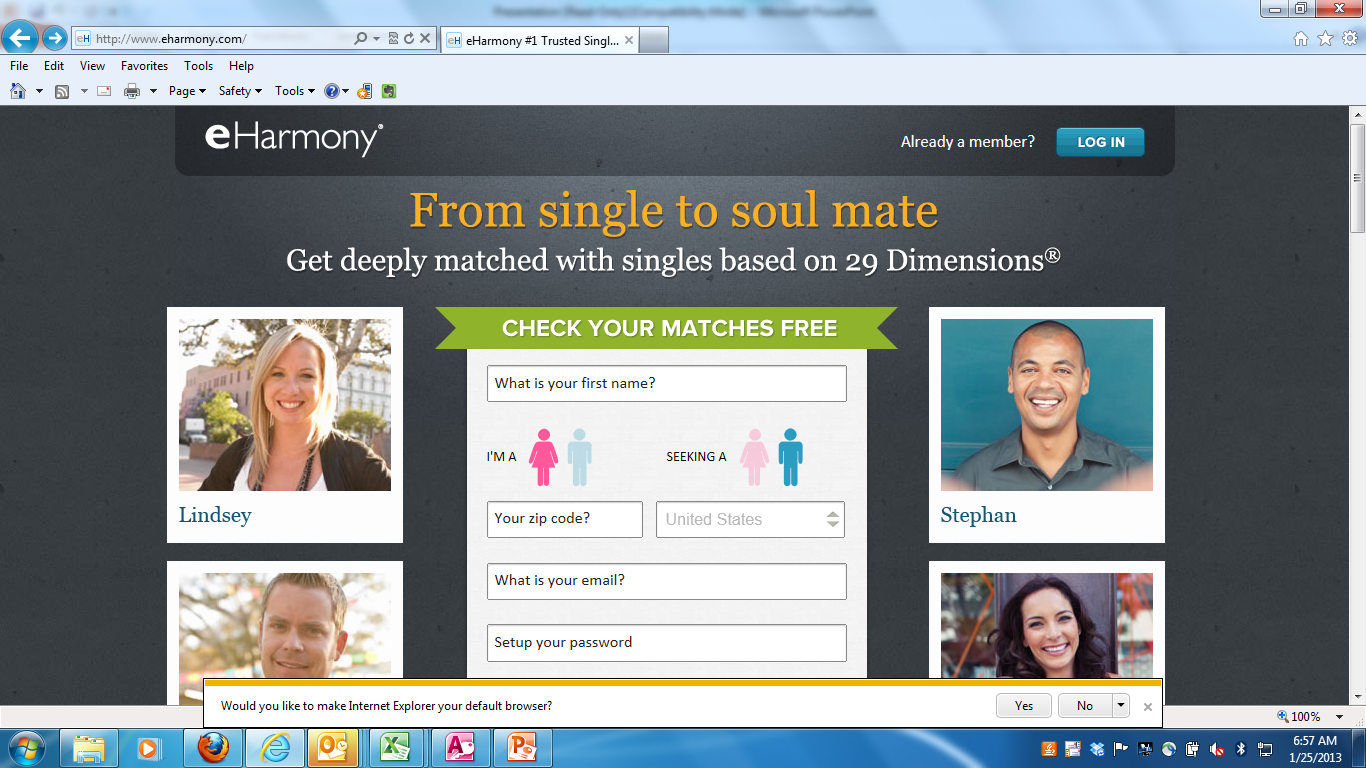 What dimensions make a good resource sharing or shared print partner?  What can influence a Library to join a program or start a partnership?
Claremont, 180K
LMU, USF, Santa Clara, 70-80K each
Total Portion of Collection
Occidental, 50K
Fuller Theological Seminary, 100K
Caltech, 75K
American Jewish University, 50K
Unique across all Libraries
Fuller Theological Seminary, 230K
Caltech, 150K
Total Portion of Collection
Biola, 135K
Loma Linda, 120K
Unique from Claremont